01. Preparing an Environment for Smart Contract Development
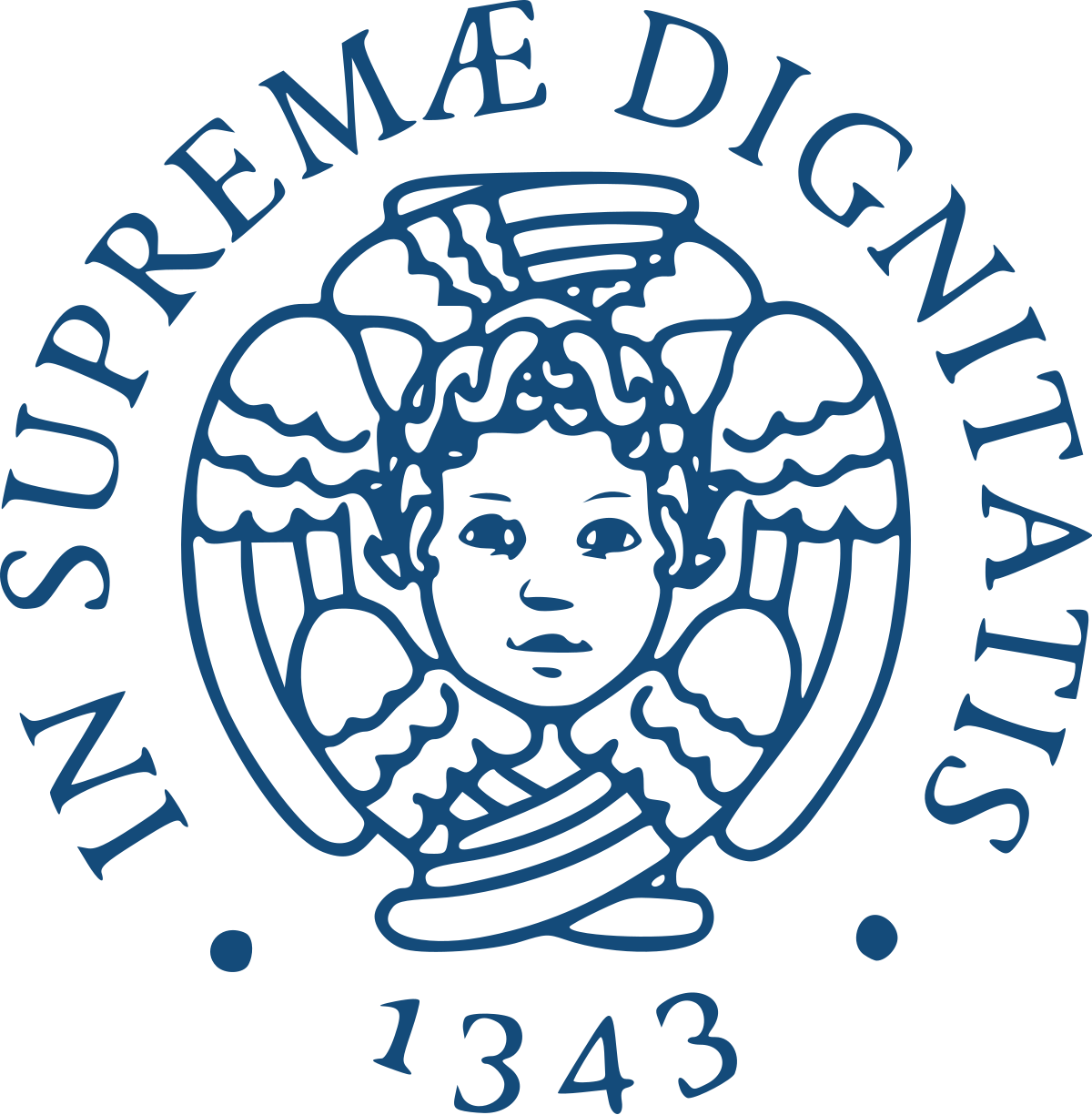 Ricardo Almeida, May 23
r.almeida@studenti.unipi.it
Università di Pisa
Download and install Node.js and npm
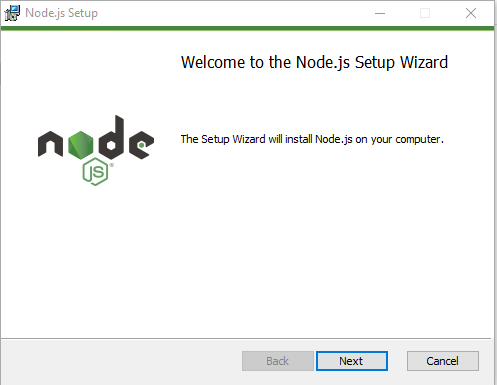 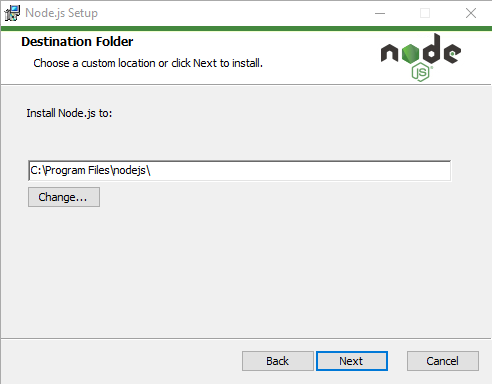 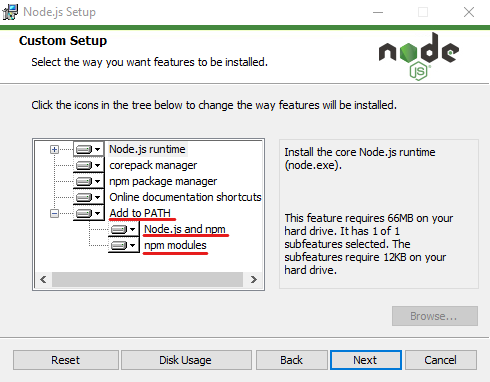 Download (Node.js installer file includes npm) from:
https://nodejs.org/en/download
according to your Operating System
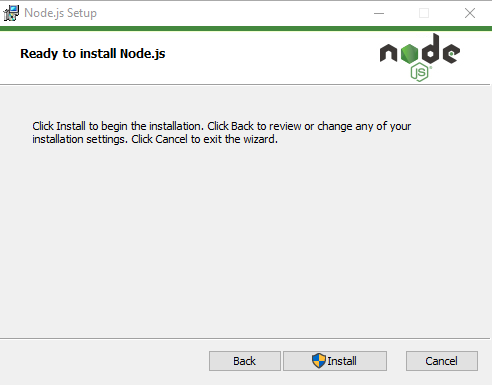 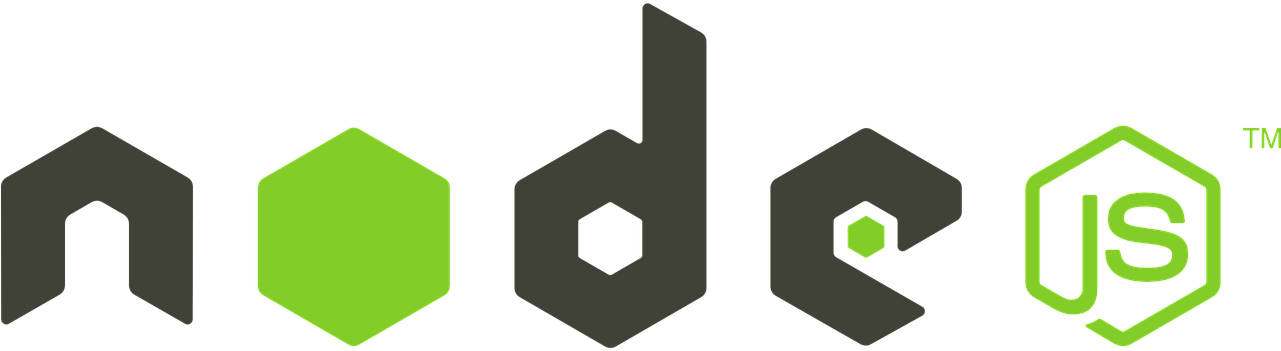 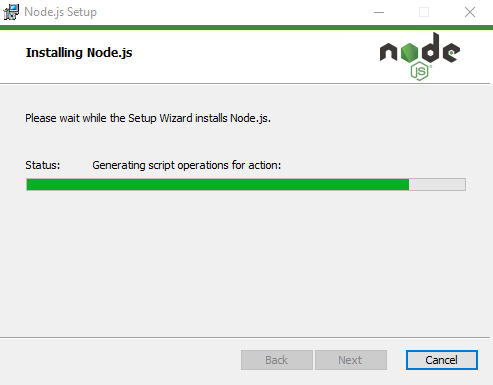 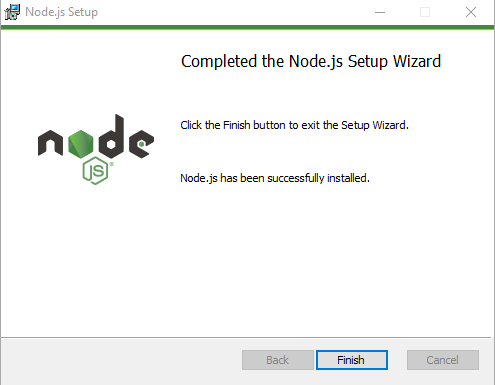 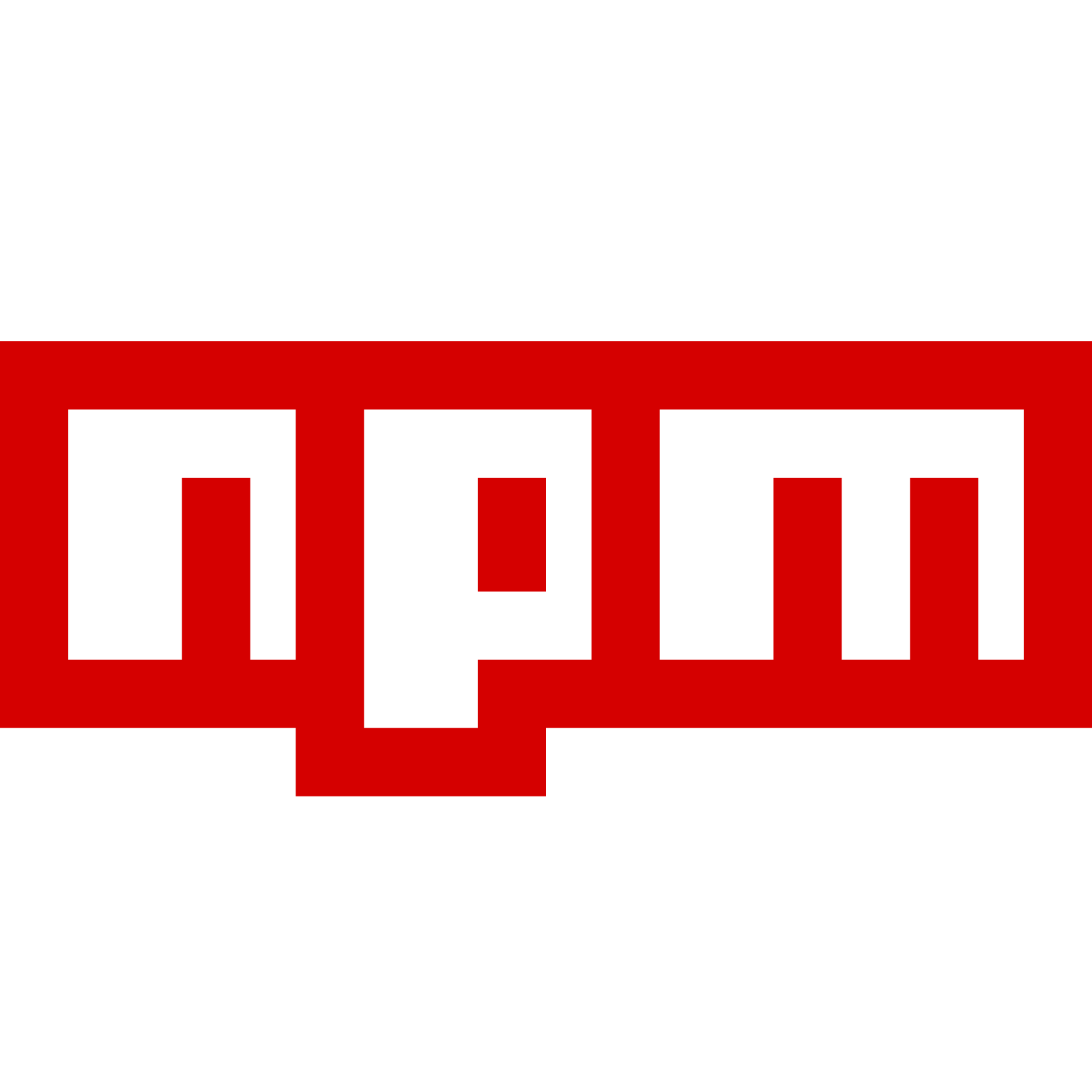 Verify Node.js and npm install:
Open a command line (cmd, terminal, powershell, etc.)
Verify Node.js install:
$ node –v

Verify nmp install:
$ npm -v
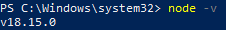 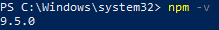 Truffle Suite: use npm to install
Truffle – A Development Framework for Ethereum Blockchain Applications
On a admin terminal window, with npm installed, run:
$ npm install –global truffle

Verify installation:
$ truffle version
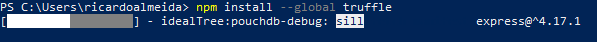 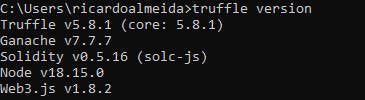 * If truffle command is not available:
Check folder where truffle.cmd script should be:
C:\Users\<user>\AppData\Roaming\npm\truffle.cmd
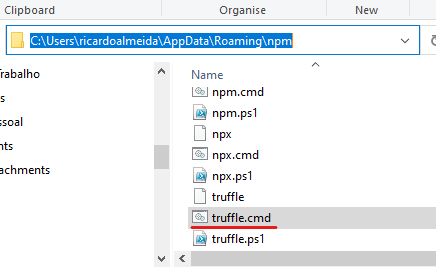 * If truffle command is not available:
Verify that the path is set in the Environmental Variables, under Path:
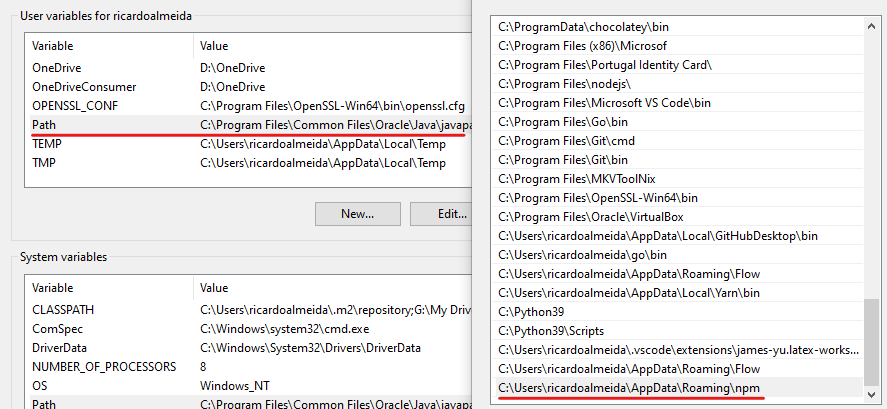 Ganache install
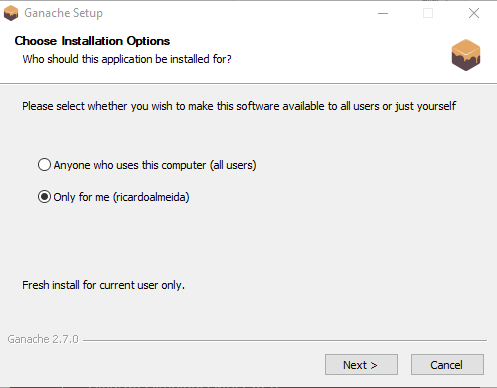 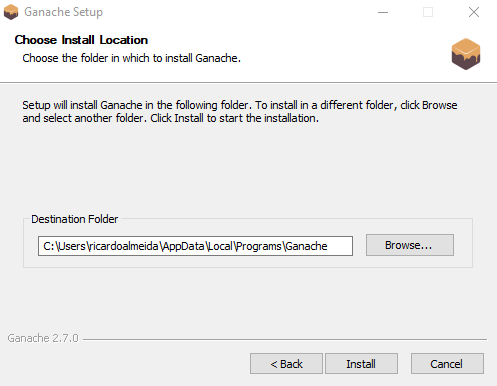 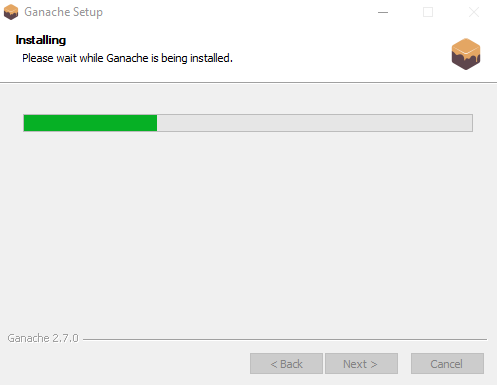 Ganache is a Ethereum blockchain emulator that runs locally.
Download and run installer from:
https://trufflesuite.com/ganache/
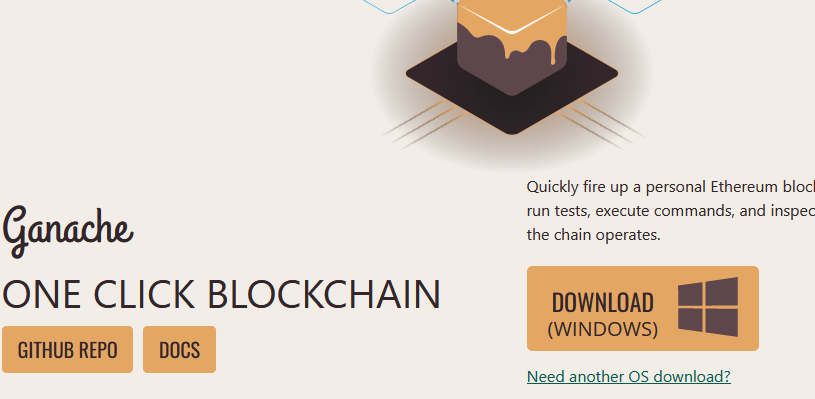 Web3.js install
Collection of libraries (API) to interact with local or remote Ethereum nodes.
Main reference: 
https://web3js.readthedocs.io

Install the API interface in a project:
$ npm install web3
Metamask
Metamask is a crypto wallet and a gateway to interact with dApps.
It is available as a browser extension and mobile app.
Install the browser extension:
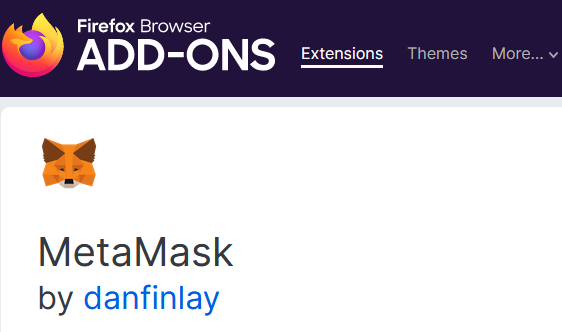 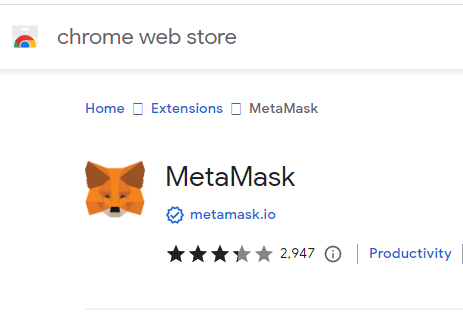 Source code editor: VSCode
Local editor: VSCode with Solidity extension
Download and install VSCode: 
https://code.visualstudio.com/download
After install, search and install the Solidity extension:
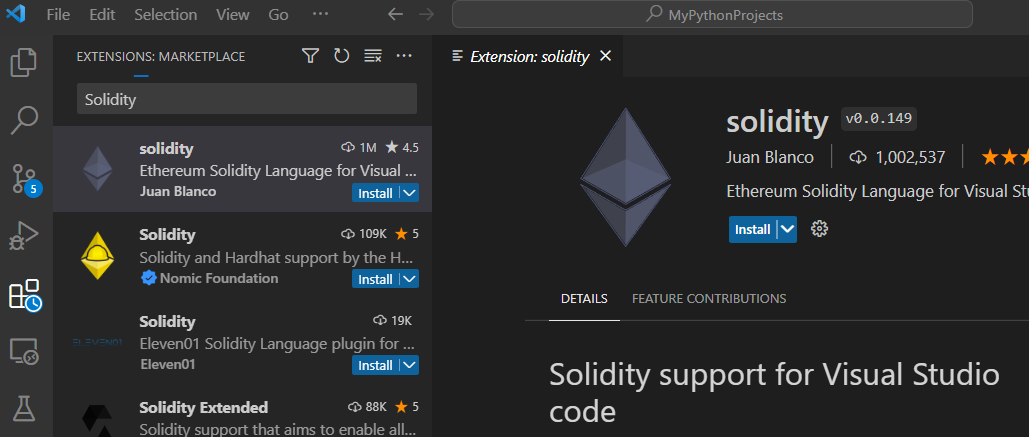 Source code editor: RemixIDE
Online editor in: 
https://remix.ethereum.org
Requires additional configuration to work with local blockchain emulators
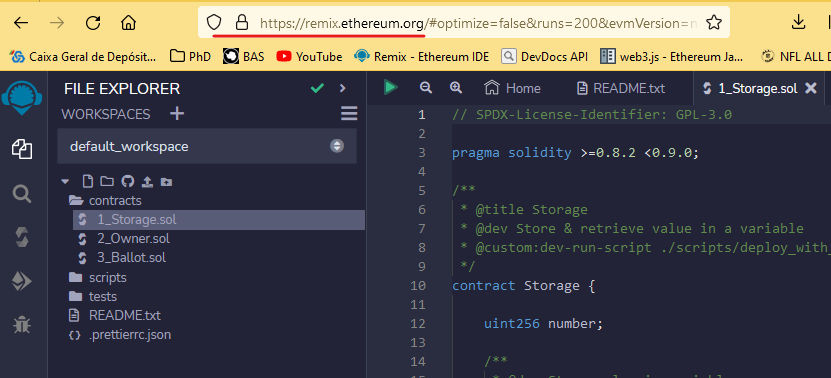 Additional: Code repository - Github
Create an account in:
 https://github.com/


Easy mode: Download 
and install the Gitub 
application:
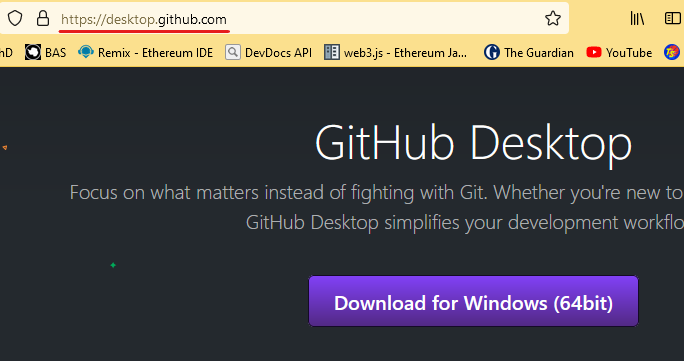 Github application:
Install the Github application

Login into github.com and create a new empty repository:
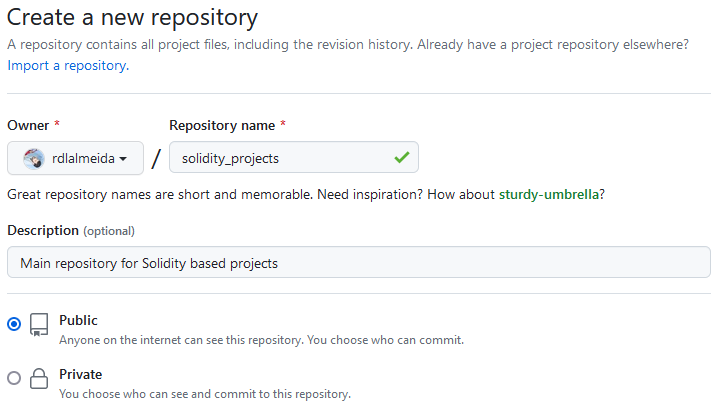 Github application:
After saving the new repository, finish the setup with Github’s Desktop application:
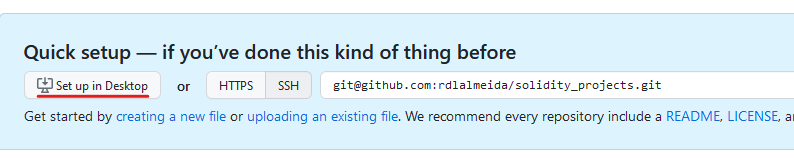 Github application:
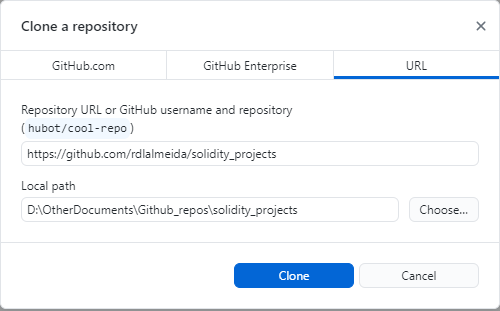 Clone the remote repository to a local folder using the Desktop application:
Additional: Code repository - Github
Hard mode: use the Git Command Line Interface (CLI)

Download and install Git:
https://git-scm.com/downloads
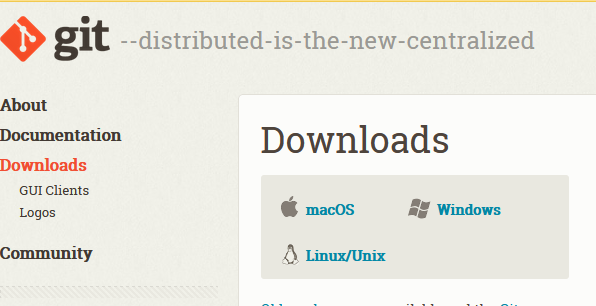 Git CLI:
Create a local folder in your machine and initialize a Git repository:
Open a command line in the folder and run:
$ git init

This creates a .git folder at folder root level
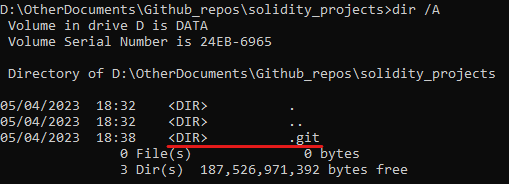 Git CLI:
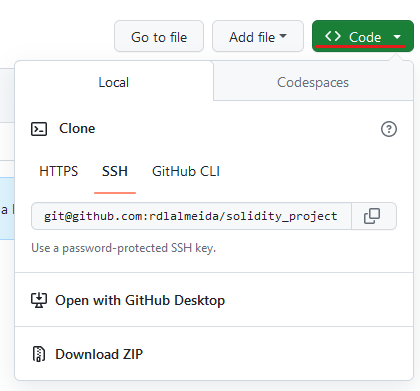 Login into your Github account, create or access the remote repository to synchronize and copy the URL string that references ‘git’:
Git CLI:
Clone the remote repository:
In a command line opened at the root of the folder to synchronize, run:
$ git clone <Github_URL>
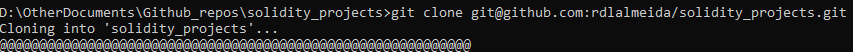 Git CLI: Basics
Get remote changes to local version:
$ git pull

Submit local changes to remote version:
$ git add .  (Adds new local files, if any, to the remote repository)
$ git commit –m <commit_message>
$ git push